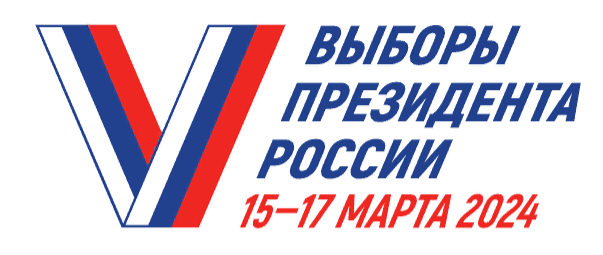 Подача заявления о включении в список избирателей по месту нахождения через Единый портал государственных и муниципальных услуг (функций)
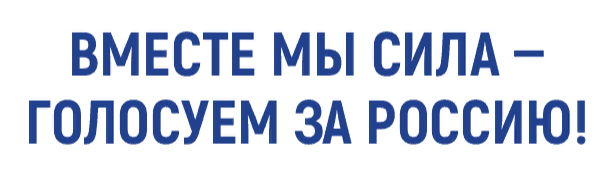 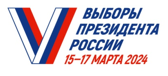 Вход со своими данными
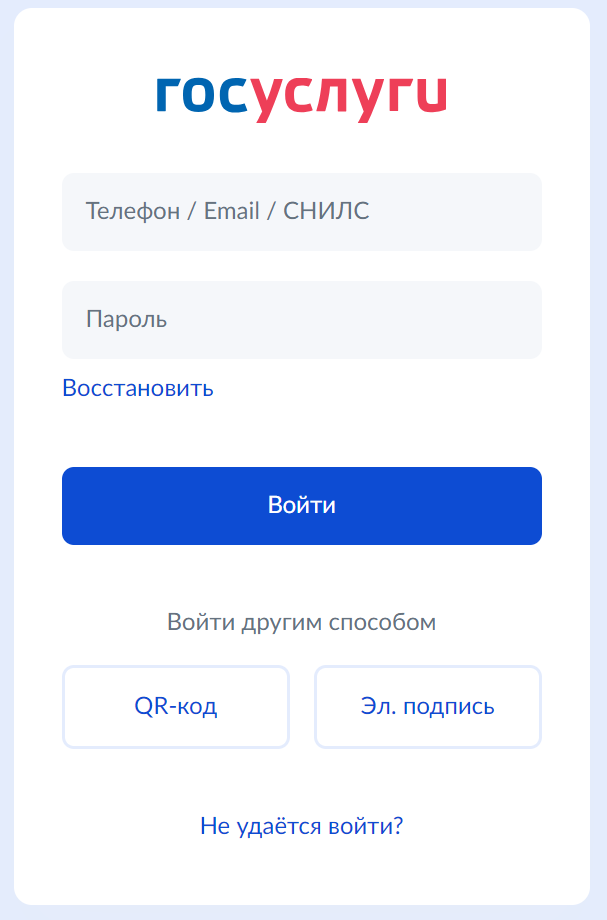 2
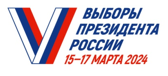 Ввод кода двухступенчатой аутентификации
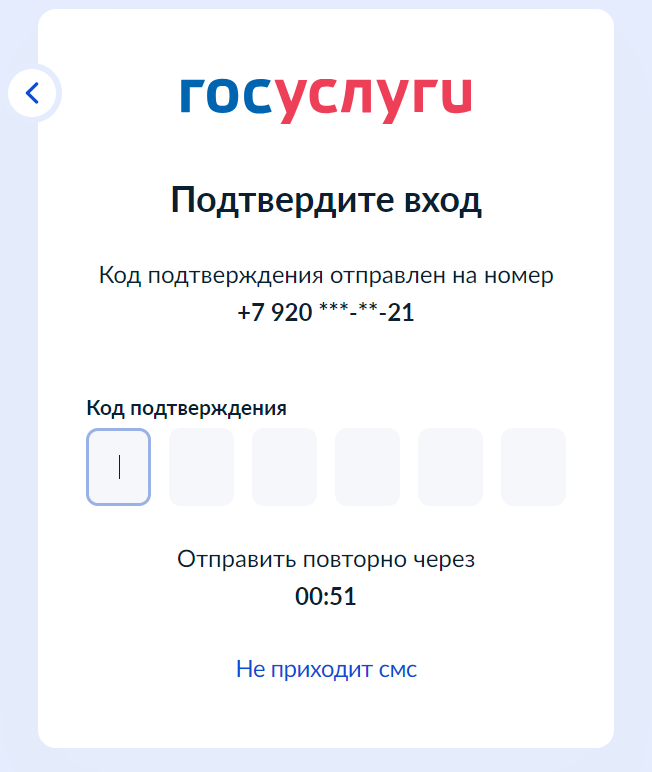 3
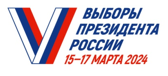 Переход в раздел выборы президента россии
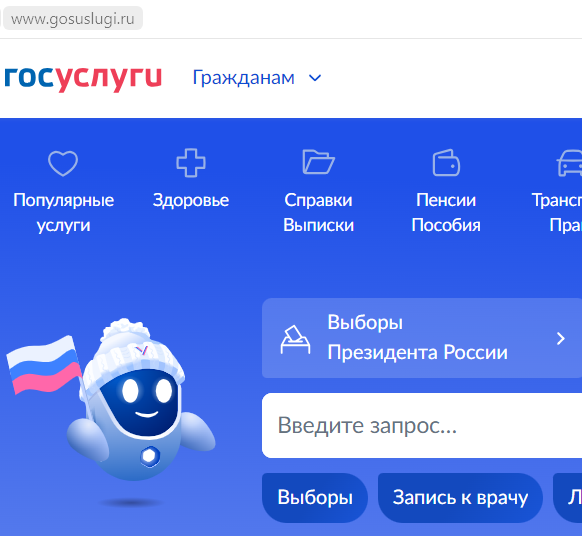 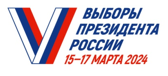 Выбор необходимой услуги
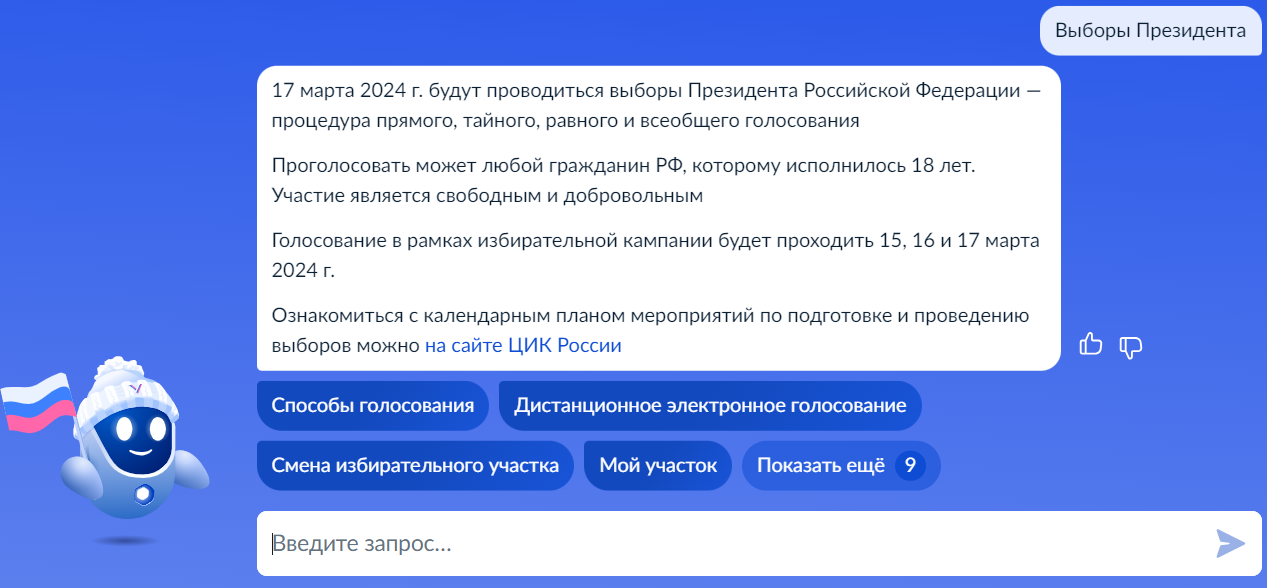 5
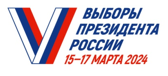 Выбор действия «подача заявления»
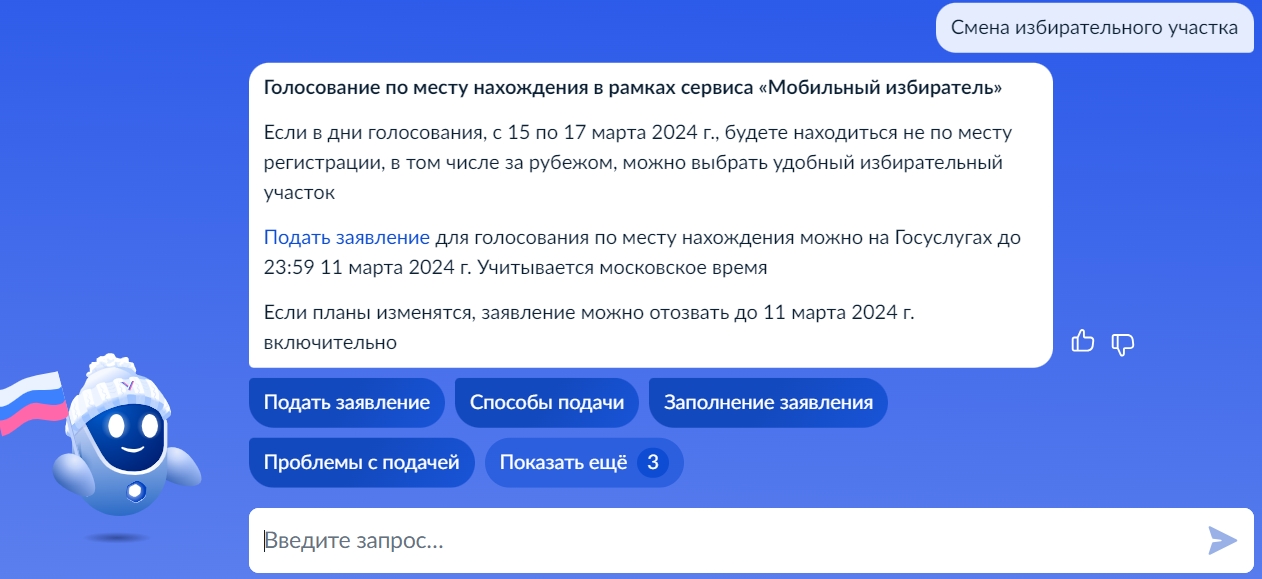 6
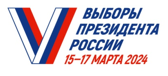 Подтверждение начала получения услуги
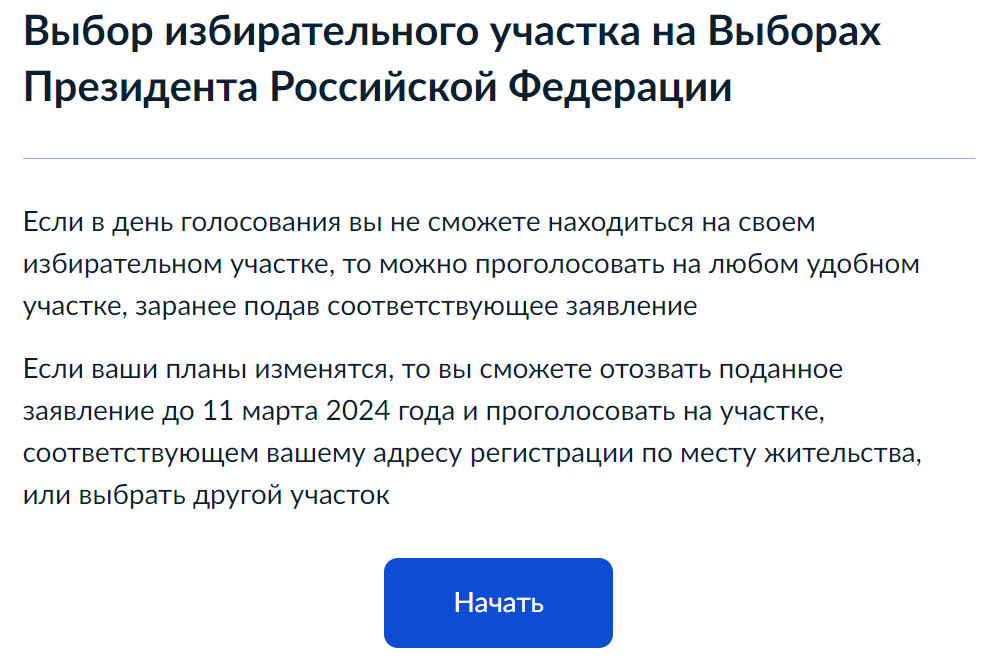 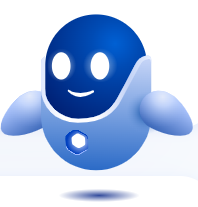 7
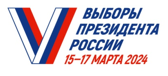 Выбор своего варианта регистрации по месту жительства
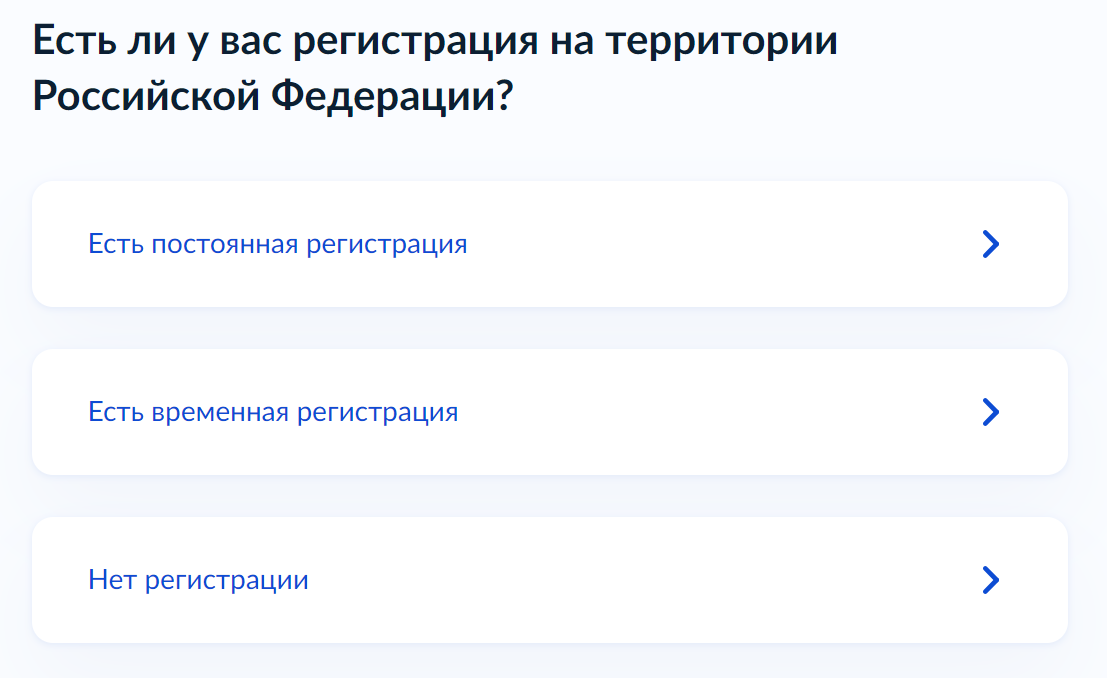 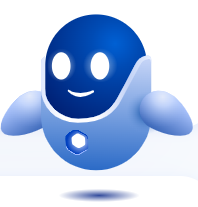 8
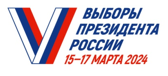 Внесение адреса места своего жительства
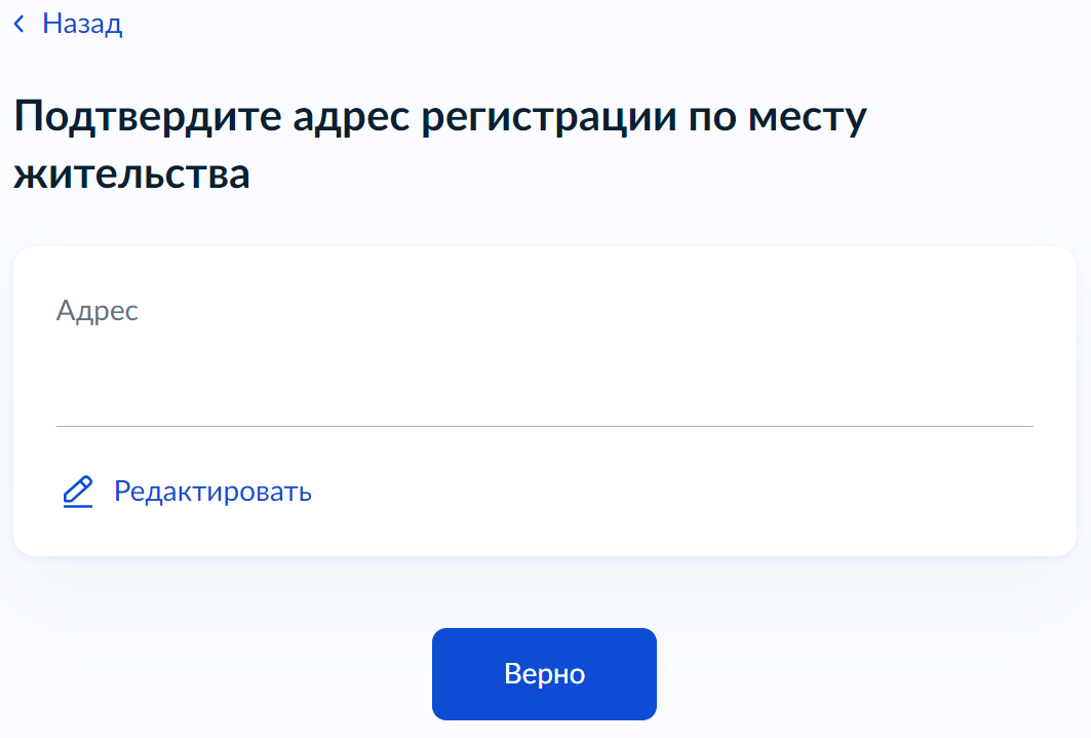 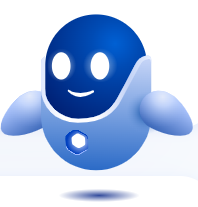 9
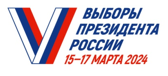 Подтверждение уровня выборов
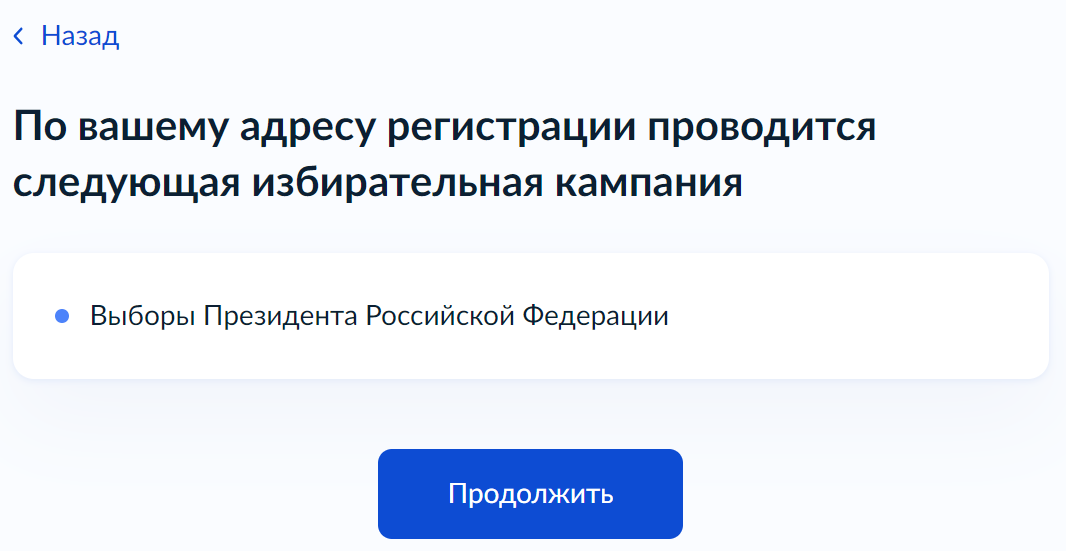 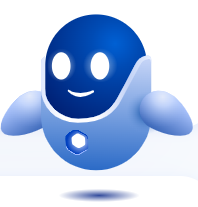 10
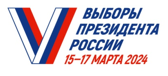 Проверка корректности паспортных данных
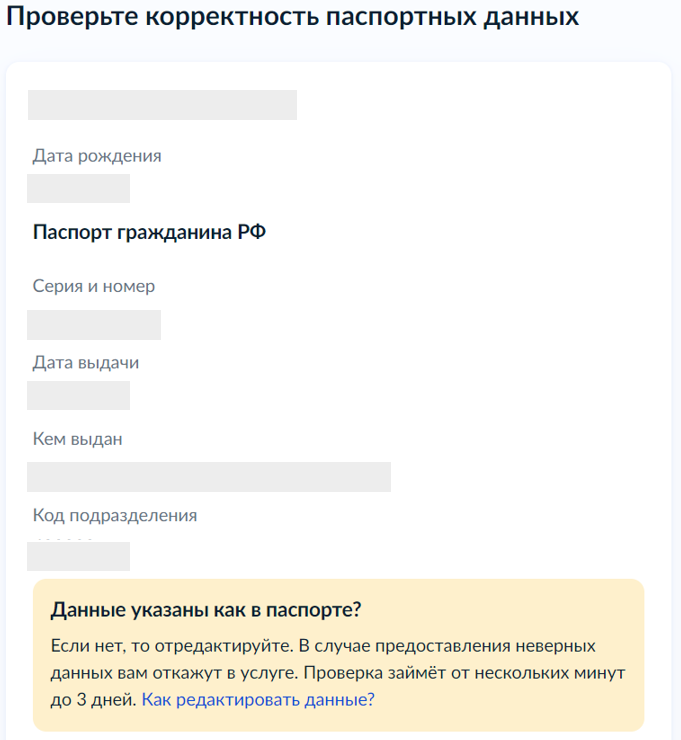 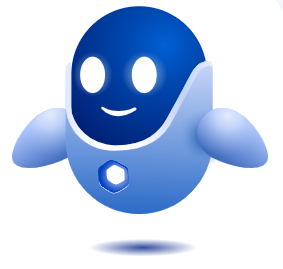 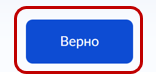 11
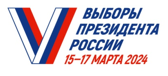 Подтверждение контактного телефона
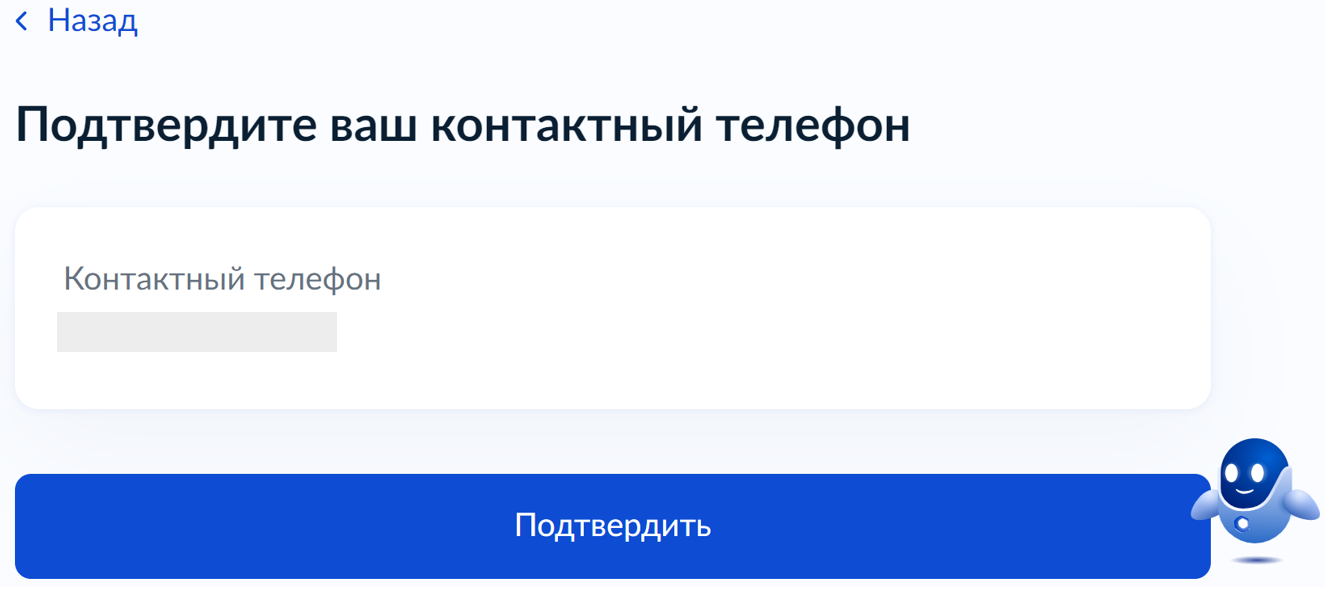 12
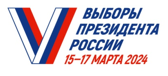 Выбор места нахождения в день (дни) голосования
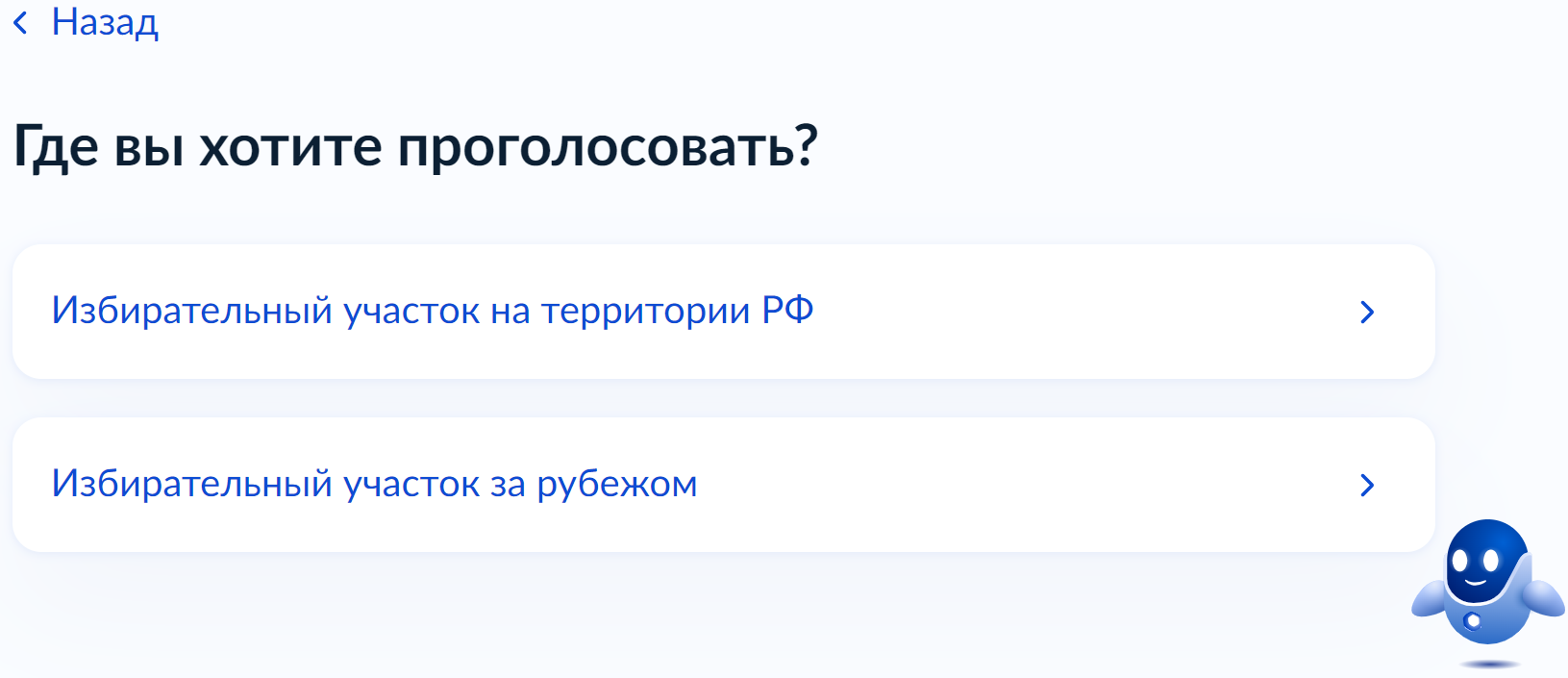 13
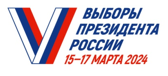 Выбор региона нахождения в день (дни) голосования
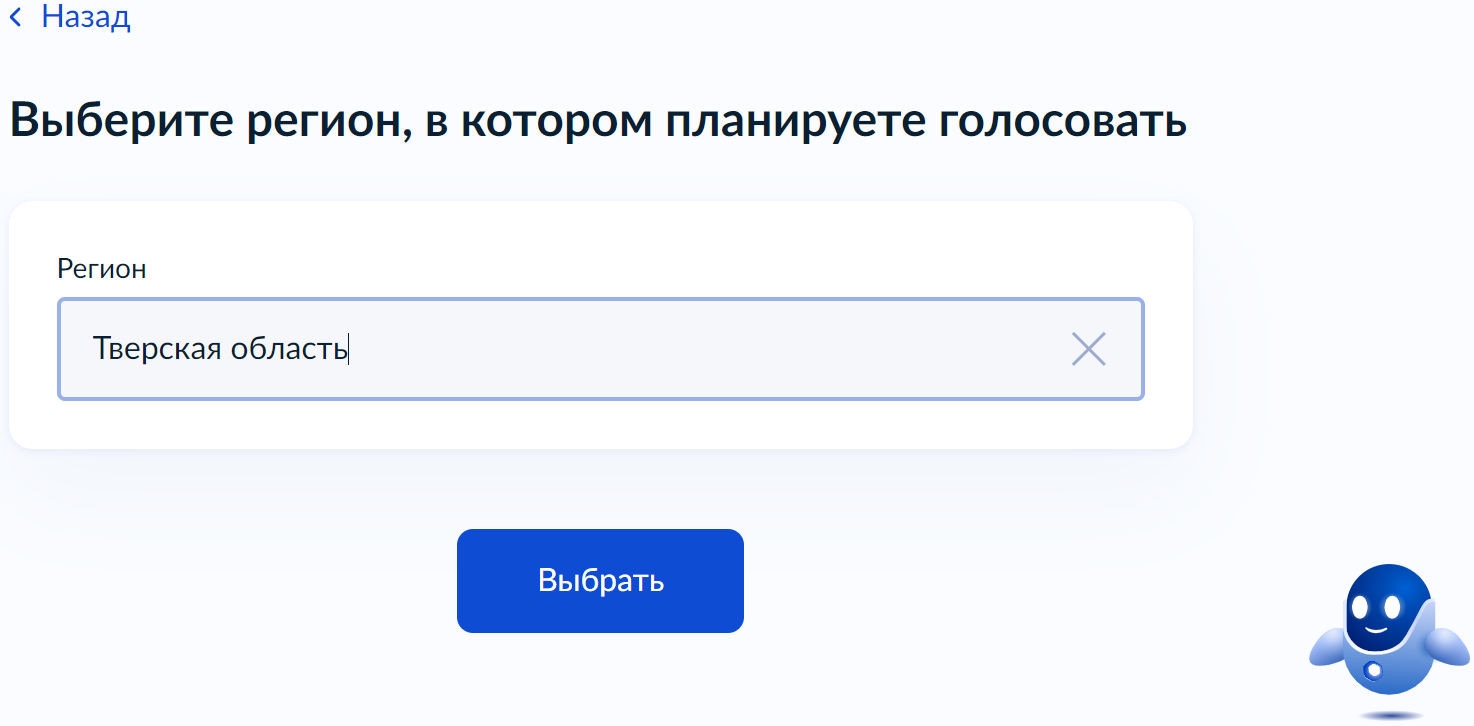 14
Выбор адреса нахождения в день (дни) голосования
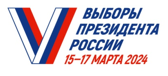 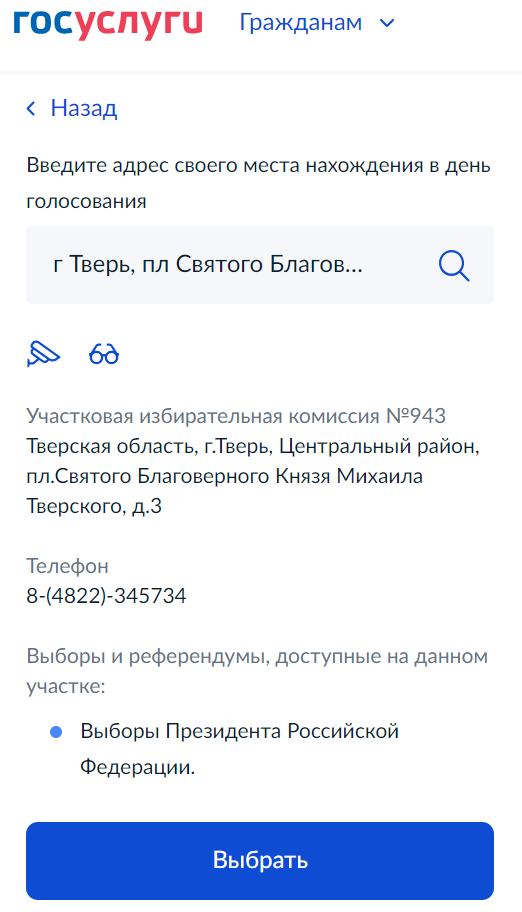 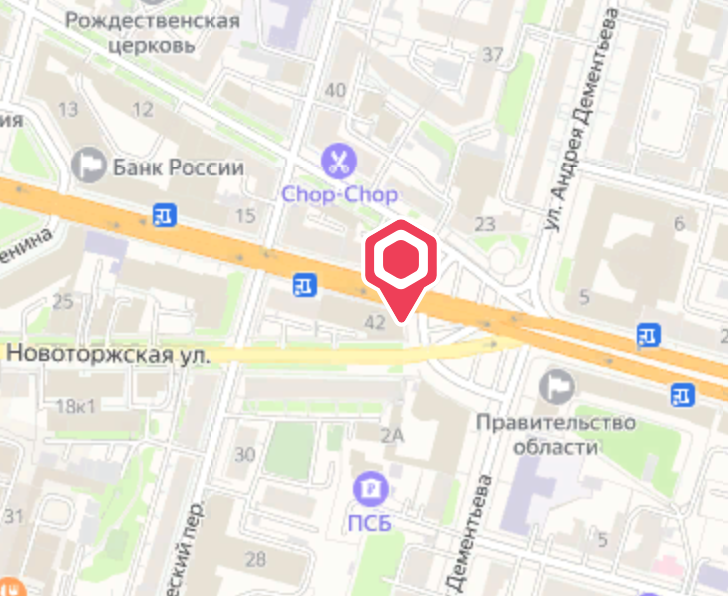 15
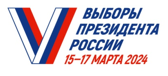 Подтверждение введенных данных
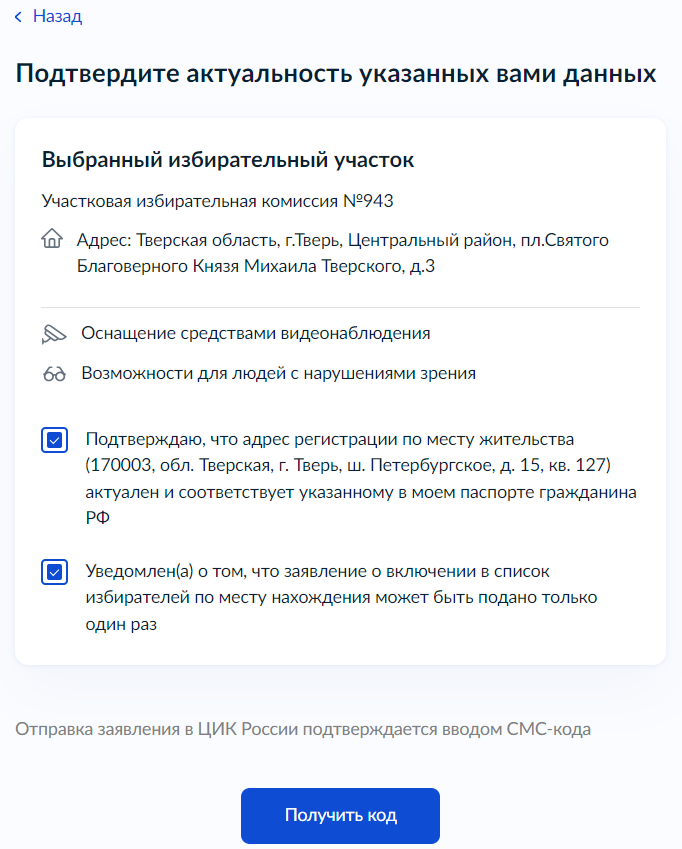 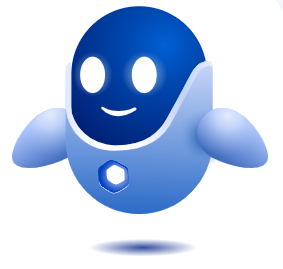 16
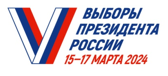 Введение кода подтверждения из смс сообщения
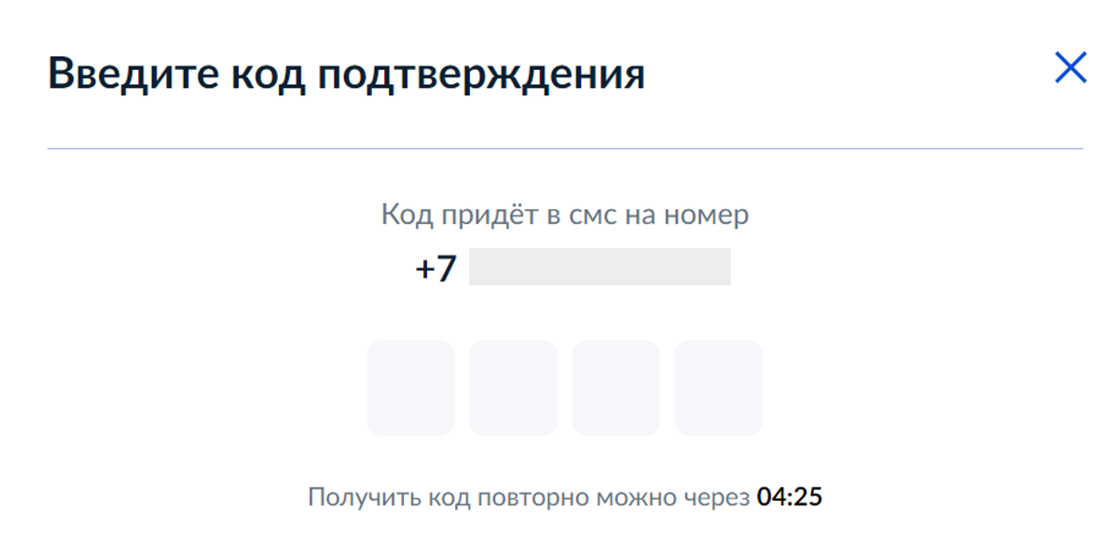 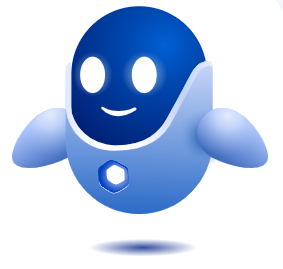 17
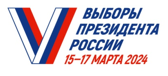 Экран подтверждения успешного оказания услуги
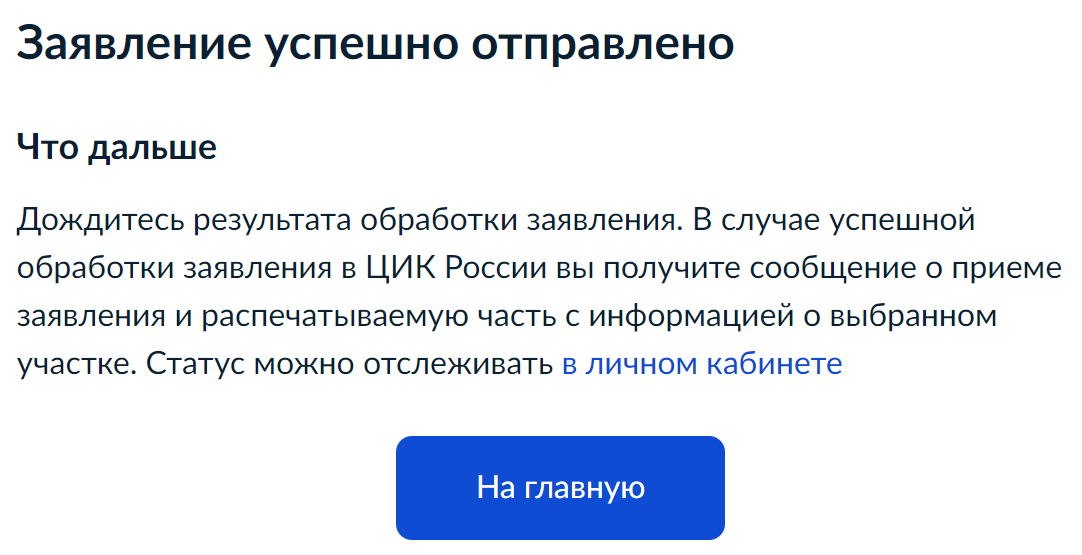 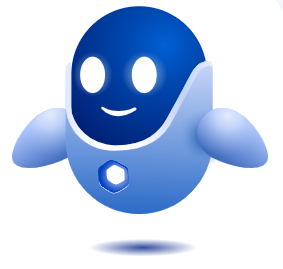 18
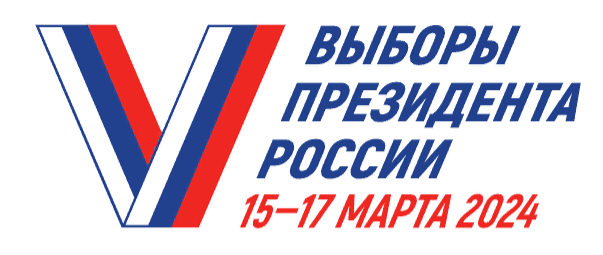 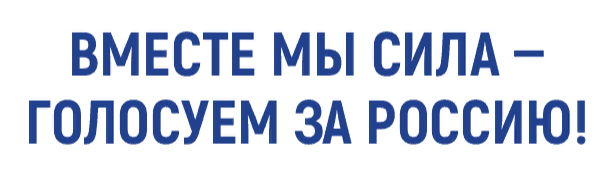